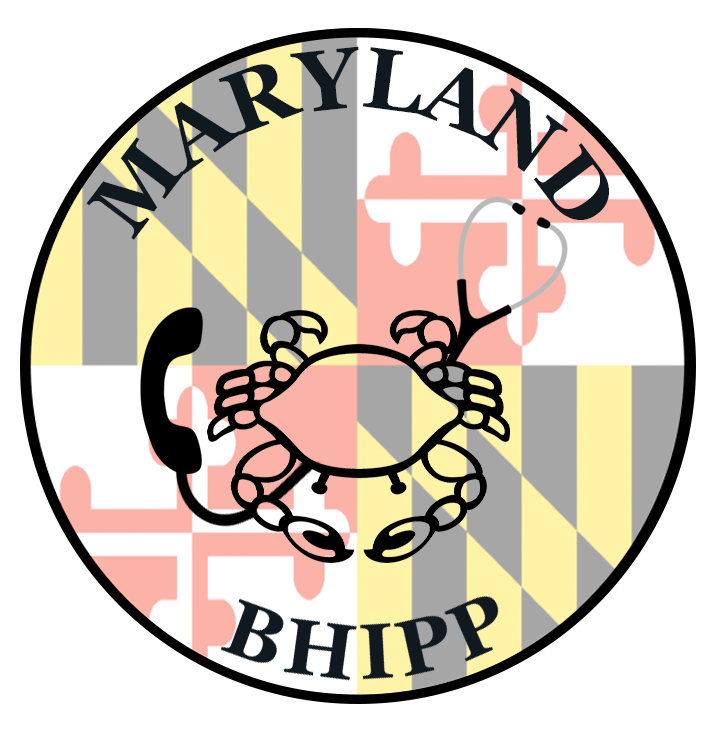 Characteristics of Providers Using a Child Psychiatry Access Program in MarylandAronica Cotton MD, Amie Bettencourt PhD, Mark A. Riddle MD, & Shauna P. Reinblatt MD, DFAACAP 
Maryland-Behavioral Health Integration in Pediatric Primary Care (MD-BHIPP)
Caroline Warren, MSN, RN, CHES1, Diana Lyn Baptiste, DNP, MN, RN2, Rebecca Wright, PhD, BSc (Hons), RN2
1Department of Emergency Medicine, The Johns Hopkins Hospital, Baltimore, MD; 
2Johns Hopkins University School of Nursing, Baltimore, MD, USA
Results
Background
Despite a significant increase in outpatient visits for diagnosis and treatment of mental health disorders among youth (Olfson, 2014),there is a growing gap between the need for and availability of pediatric mental health services(MHS) (Thomas, 2016). Child Psychiatry Access Programs (CPAP), like the Maryland Behavioral Health Integration in Pediatric Primary Care(MD-BHIPP) program have shown promise in increasing access to MHS (Sarvet, 2010, Harrison, 2016).
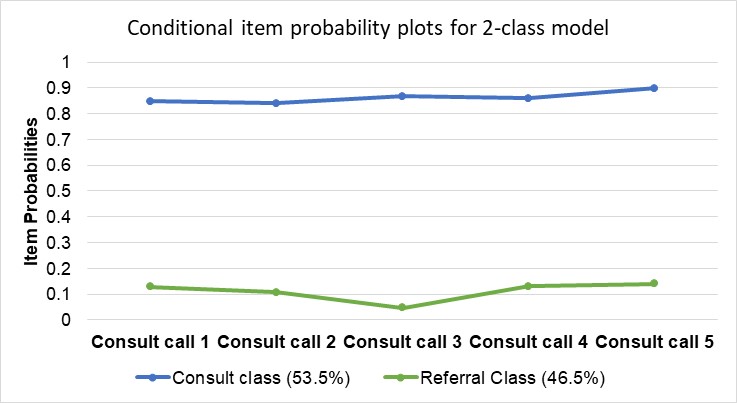 Purpose
The purpose of this study is to describe the types of primary care clinicians(PCCs) that call BHIPP and to examine patterns of their use of BHIPP services.
Methods
Data on N= 678 PCCs who called BHIPP between 2012-2019 were examined. The following measures were used:
PCC demographics (i.e., gender, race/ethnicity) 
PCC type (e.g., MD, NP, etc.)
PCC primary specialty
Location of primary care practice
Reason for calling BHIPP (e.g., clinical consultation)

Descriptive statistics were used to compare call frequency by PCC characteristics. Longitudinal latent class analysis using call reason across a PCCs first 5 calls as class indicators was conducted to identify subgroups of PCC’s distinguished by call reason. Logistic regression was used to examine class differences on PCC characteristics.
Conclusions
PCCs who call BHIPP are demographically similar to PCCs across the state of Maryland. There are important differences between PCCs who call BHIPP frequently and those who do not. PCCs in rural areas are more likely to call BHIPP for clinical consultation while those in urban/suburban areas are more likely to call for resources/referrals. More research is needed to understand how interactions with CPAP services contribute to PCCs practice change.
Address email correspondence regarding this poster to acotton@som.umaryland.edu or abetten3@jhu.edu.